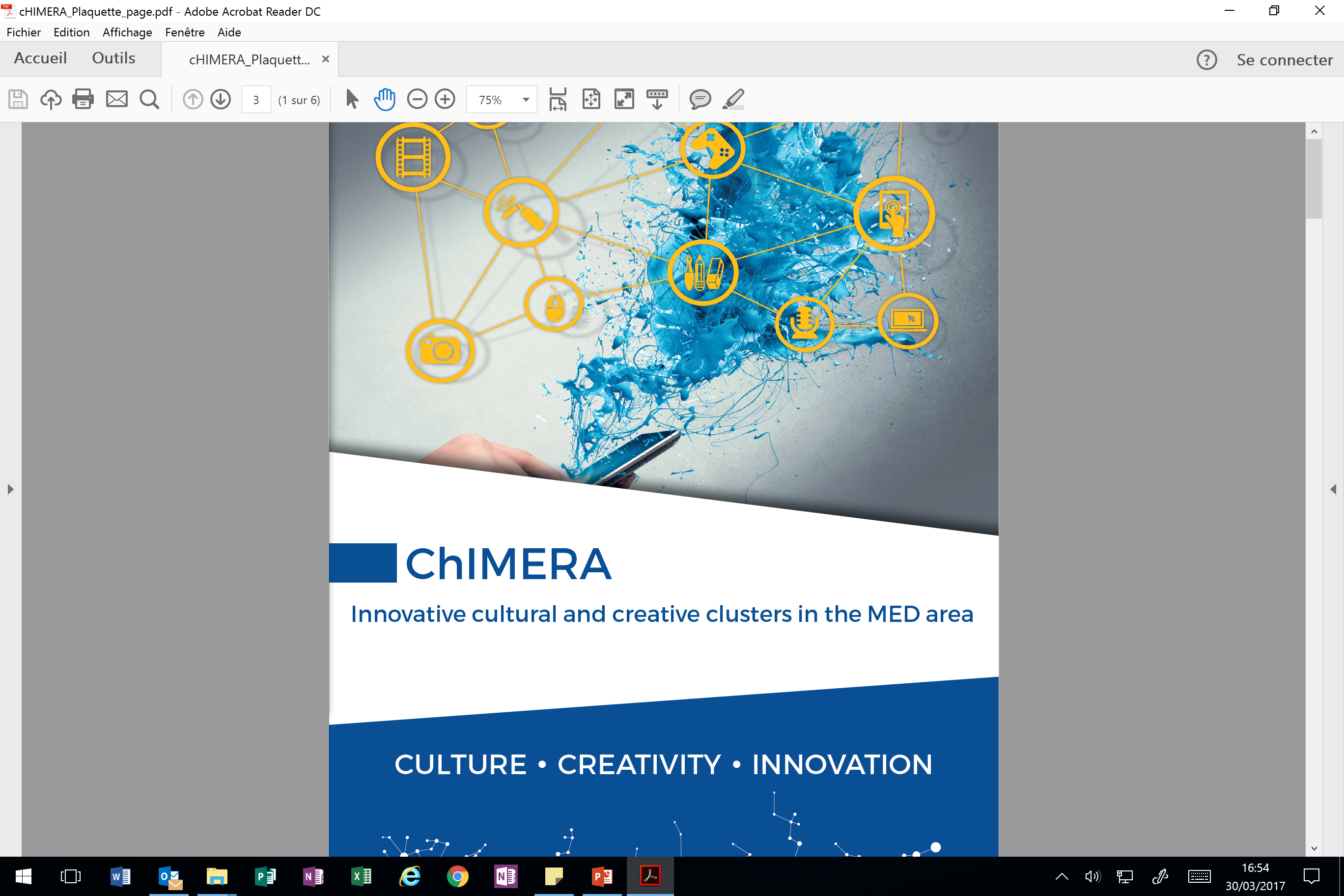 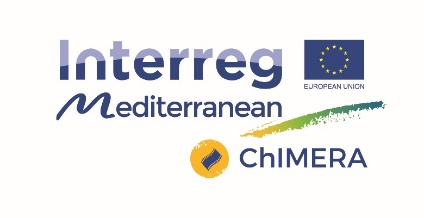 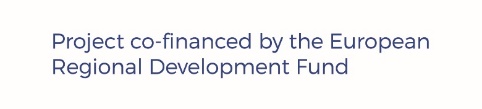 screen.brussels
(estratto Front Runner Analysis)
Friuli Venezia Giulia 
Autonomous Region
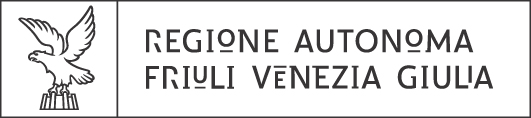 Loo partner
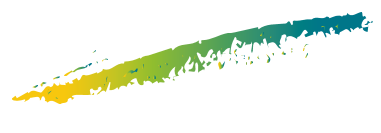 screen.brussels: cos’è
Screen.brussels è un marchio audiovisivo che rappresenta 4 diverse entità: 
una Film Commission (screen.brussels film commission), 
un cluster (screen.brussels cluster), 
un fondo per l’audiovisivo che supporta le co-produzioni (screen.brussels fund) 
una linea di finanziamento dedicata alle imprese regionali operanti nel settore audio-visivo (screen.brussels business). 

  screen.brussels può essere considerato il marchio di  un ecosistema audiovisivo
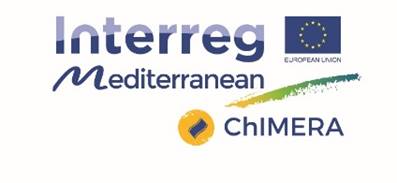 screen.brussels: cosa fa
screen.brussels riunisce tutti i servizi di supporto regionali per l'industria audiovisiva. Grazie alle sue 4 entità, screen.brussels crea e sostiene un ecosistema dinamico per catalizzare una partnership efficace tra aziende, università e centri di ricerca e sviluppo e collegarle con il mercato delle industrie audiovisive
screen.brussels business offre finanziamenti per la crescita di società audiovisive della regione di Bruxelles tramite prestiti standard o convertibili
screen.brussels cluster (vedi l’approfondimento nel seguito)
screen.brussels film commission è il film office della regione di Bruxelles; la sua missione è aiutare ed agevolare le riprese e promuovere la capitale come luogo di ripresa ideale sia in Belgio che all'estero
screen.brussels fund offre finanziamenti per progetti audiovisivi specifici nella regione di Bruxelles, aperti alla coproduzione internazionale, in modo che i produttori stranieri interessati a richiedere finanziamenti possano collaborare con un produttore belga
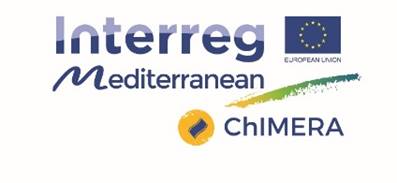 Screen.brussels: il contesto
Una serie di agenzie regionali sono alle spalle delle differenti componenti di screen.brussels:
impulse.brussels, l’Agenzia regionale di sviluppo economico e servizi (one-shop) alle imprese,  ospita e stipendia il team operativo di screen.brussels cluster. Gli  altri 3 cluster operativi di impulse.brussels sono software.brussels, lifetech.brussels ed ecobuild.brussels
screen.brussels fund è una struttura supervisionata da visit.brussels, l'agenzia turistica di Bruxelles. 
screen.brussels business è una linea finanziaria operativa all'interno di Brustart, controllata di finance.brussels / gruppo SRIB (Finanziaria della regione di Bruxelles)

Screen.brussels è a sua volta parte di un progetto urbano, mediapark.brussels, che prevede entro il 2030 la creazione di un quartiere, un polo urbano per i media che rappresenterà un ecosistema (mediatico) più ampio, comprendente l’audiovisivo.
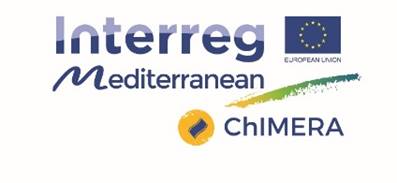 Screen.brussels: il contesto
C’è una “vision” esplicitata in una strategia di sviluppo  (“Bruxelles 2025”) e il commitment di un  sistema istituzionale, quello di Bruxelles e della sua regione, molto denso ma difficilmente replicabile 

La regione di Bruxelles è bilingue (francese e fiammingo) quindi accoglie un “confine” linguistico ed ovviamente Brussels ha una connessione e proiezione internazionali
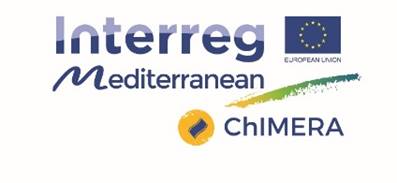 Screen.brussels: costituzione e gestione
La Film Commission è operativa come film office dal 2005
Il cluster audiovisivo è stato creato nel 2013
Il fondo per l’audiovisivo screen.brussels fund ha sostituito nel 2016 come fondo per la co-produzione la linea finanziamento Wallimage /Bruxellimage 
Nel 2016 è stata avviata la linea di finanziamento screen.brussels business dedicata alle imprese regionali
A maggio 2016 è stato lanciato il marchio screen.brussels

	 La gestione, il coordinamento e la comunicazione di  screen.brussels 	è in gran parte attuata dal fondo audiovisivo (screen.brussels fund)
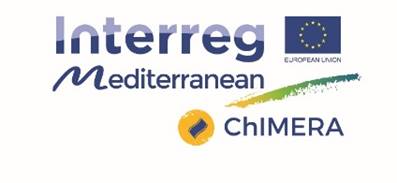 screen.brussels cluster
A fine agosto 2017, screen.brussels (s.b) cluster contava 180 membri di cui 23 partner: 
più di 25 tra grandi aziende, organizzazioni di settore, 3 componenti s.b 
più di 10 organizzazioni di ricerca / dipartimenti universitari / centri tecnologici 
circa 140 PMI

Nella regione di Bruxelles-Capitale la filiera audio-visiva (comprendente anche stampa e media) rappresenta c.a 400 aziende, di cui 300 circa attive nella produzione, post-produzione e distribuzione di contenuti. 140 aziende membri del cluster screen.brussels. 
La filiera rappresenta 30.000 (15.000) posti di lavoro diretti e indiretti, ovvero il 25% dell'occupazione salariata nelle industrie culturali e creative; 7.000 posti di lavoro diretti e indiretti sono legati al cluster. 
La catena del valore audio-visivo rappresenta un fatturato annuo di 0,7 mld. € e il cluster screen.brussels 0,12 mld. €.
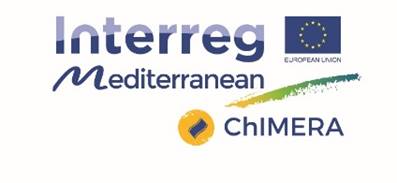 screen.brussels cluster
I componenti del board di screen.brussels cluster rappresentano: 
Agenzie regionali interessate (Agenzia per lo sviluppo economico*, Agenzia per lo sviluppo urbano*, la finanziaria regionale*, Bruxelles Invest & Export*, l’Agenzia regionale per la Ricerca e l’Innovazione*)
organizzazioni di settore (film e servizi audiovisivi, i produttori cinematografici sia francofoni che fiamminghi con 2 organizzazioni*, industria dei giochi*, Consiglio per l’Audiovisivo )
università e "hautes écoles", cioè  università di scienze applicate
emittenti pubbliche (RTBF*) 
emittenti private (RTLBelgique*) 
fondi culturali delle due comunità francofona e fiamminga

* Membri Partner del cluster
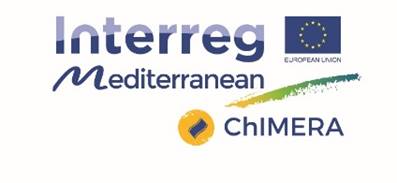 screen.brussels cluster
screen.brussels cluster sostiene la crescita dei suoi membri stimolando l'adozione e l'implementazione di soluzioni innovative nel settore (media di trasmissione / convergenza, realtà virtuale, giochi, ecc.). Il cluster ha sviluppato una cooperazione trasversale con il settore delle ICT attraverso la collaborazione con il cluster ICT di Bruxelles "Software a Bruxelles" 
Lo sviluppo internazionale dei membri è alle origini della creazione di screen.brussels cluster, la cui visione è quella di posizionare la Regione di Bruxelles-Capitale come centro principale per lo sviluppo di progetti tecnologici europei e per le coproduzioni. Ciò consente alle PMI regionali di rafforzare la loro strategia internazionale accedendo a nuovi mercati e offrendo le oro competenze alle PMI di altre regioni per progetti innovativi. 
screen.brussels cluster agisce attraverso i suoi organi di gestione come una piattaforma di consultazione, scambio, consulenza e assistenza per prendere decisioni sulle politiche audiovisive più appropriate. 
Il finanziamento di screen.brussels cluster è pubblico e i servizi erogati dal cluster sono a titolo gratuito
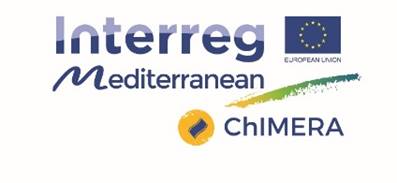 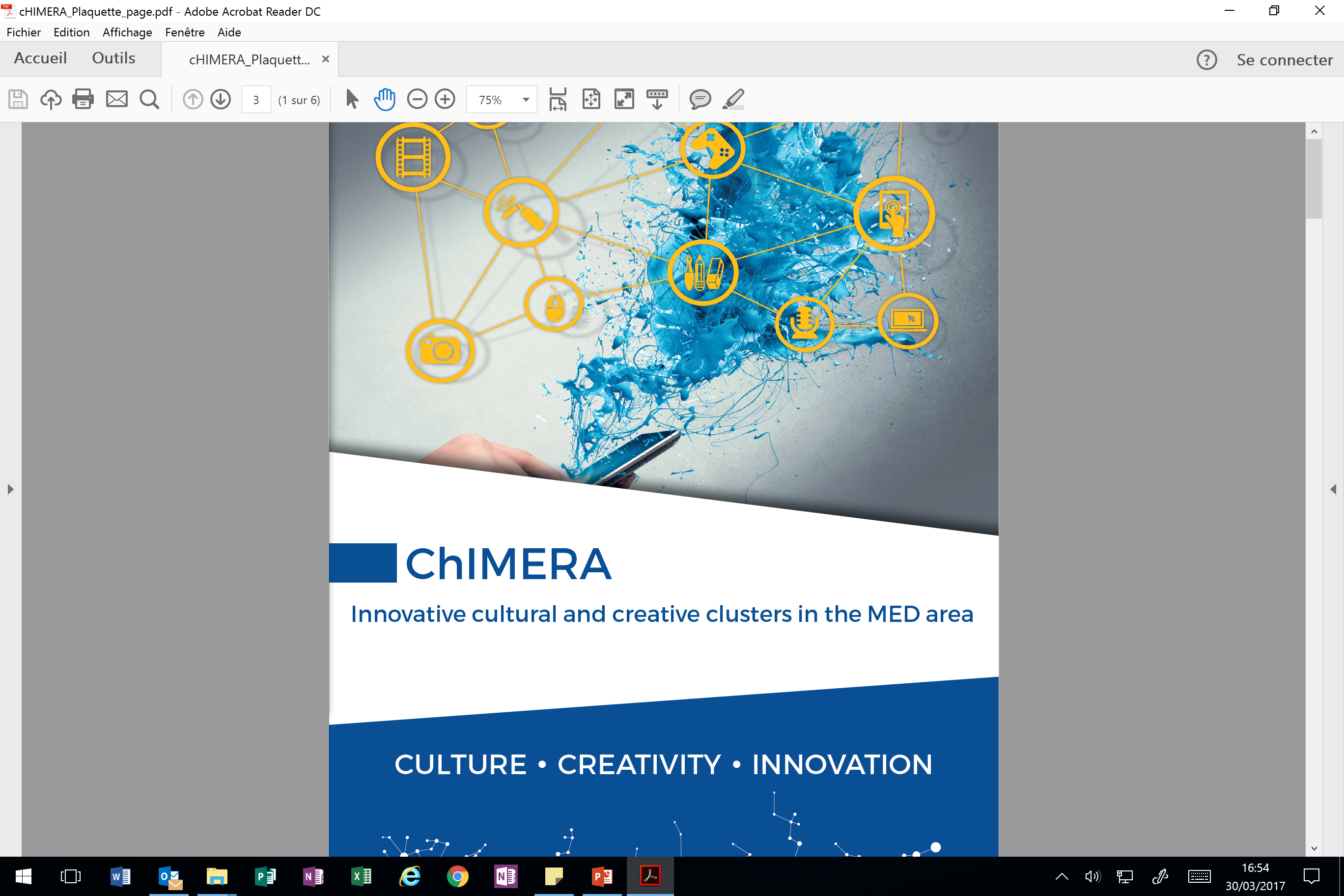 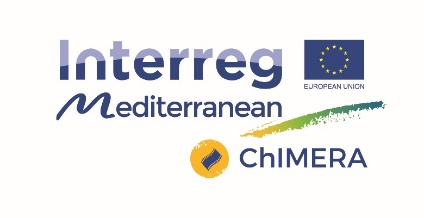 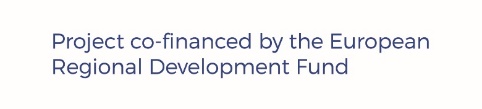 THANK YOU
Friuli Venezia Giulia 
Autonomous Region
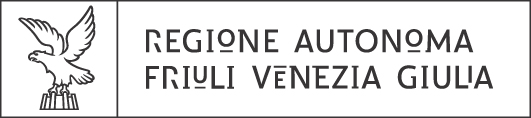 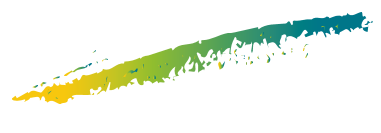